Алгебра
7
класс
Тема:

Квадратный корень из произведения
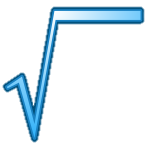 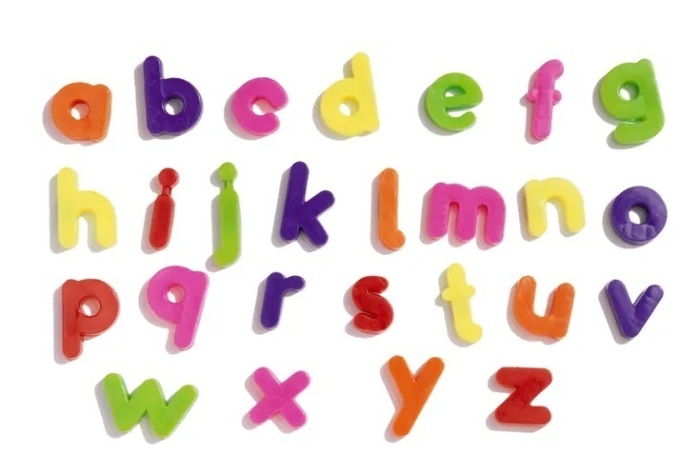 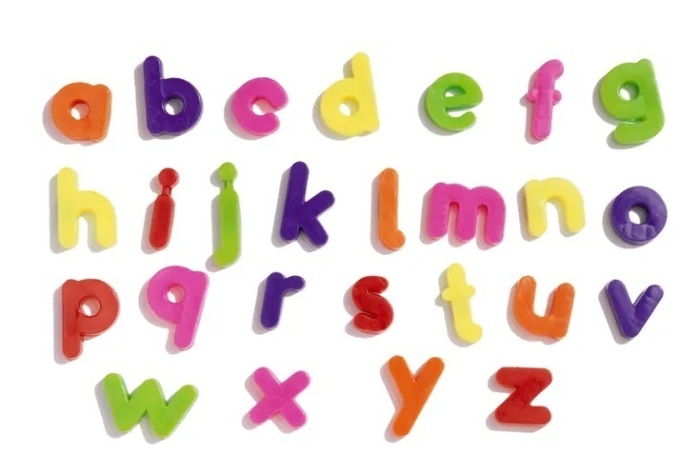 Яшнабадский район. Школа № 161.
Учитель математики Наралиева Ш.Ш.
Ответьте на вопросы:
а<0
Теорема.
Если а ≥ 0, b ≥ 0,  то
Корень из произведения неотрицательных множителей равен произведению корней из этих множителей.
Например:
При умножении корней можно перемножить подкоренные выражения и из результата извлечь корень.
Например:
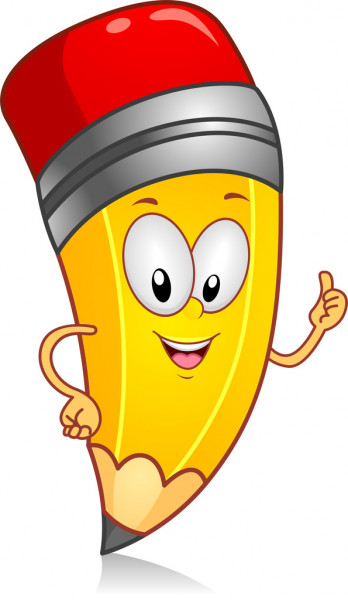 Вычислить:
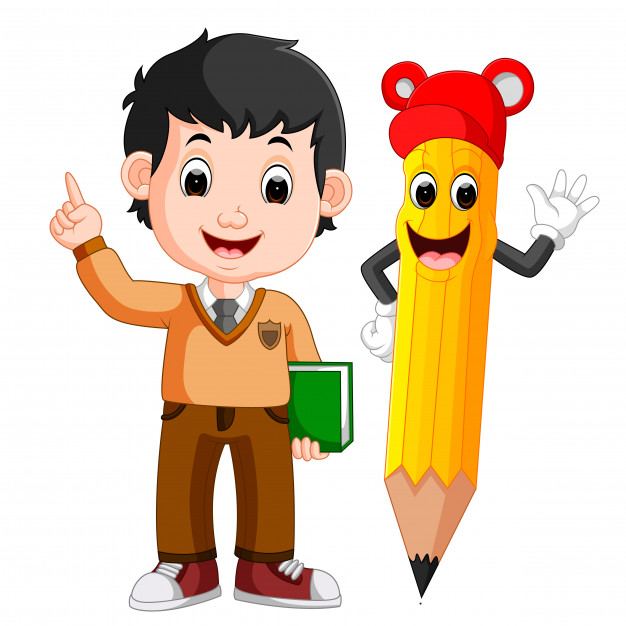 Вычислить разложением подкоренного
выражения на множители:
4
Вычислить :
ЗАДАНИЯ ДЛЯ ЗАКРЕПЛЕНИЯ
Вычислить:
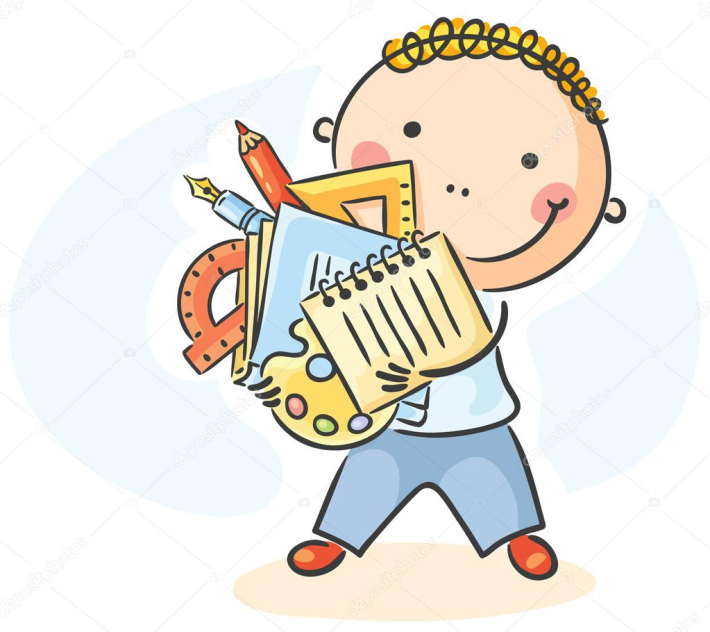 а – любое число
Вычислите:
= 5
= 7
Вычислите:
В последнем примере можно опустить модуль, потому что показатель степени четный.